TSD 
12/30
Sample inspections and welding
Welding of stripline and radiography of samples. Still waiting on parts and analyzing test results.
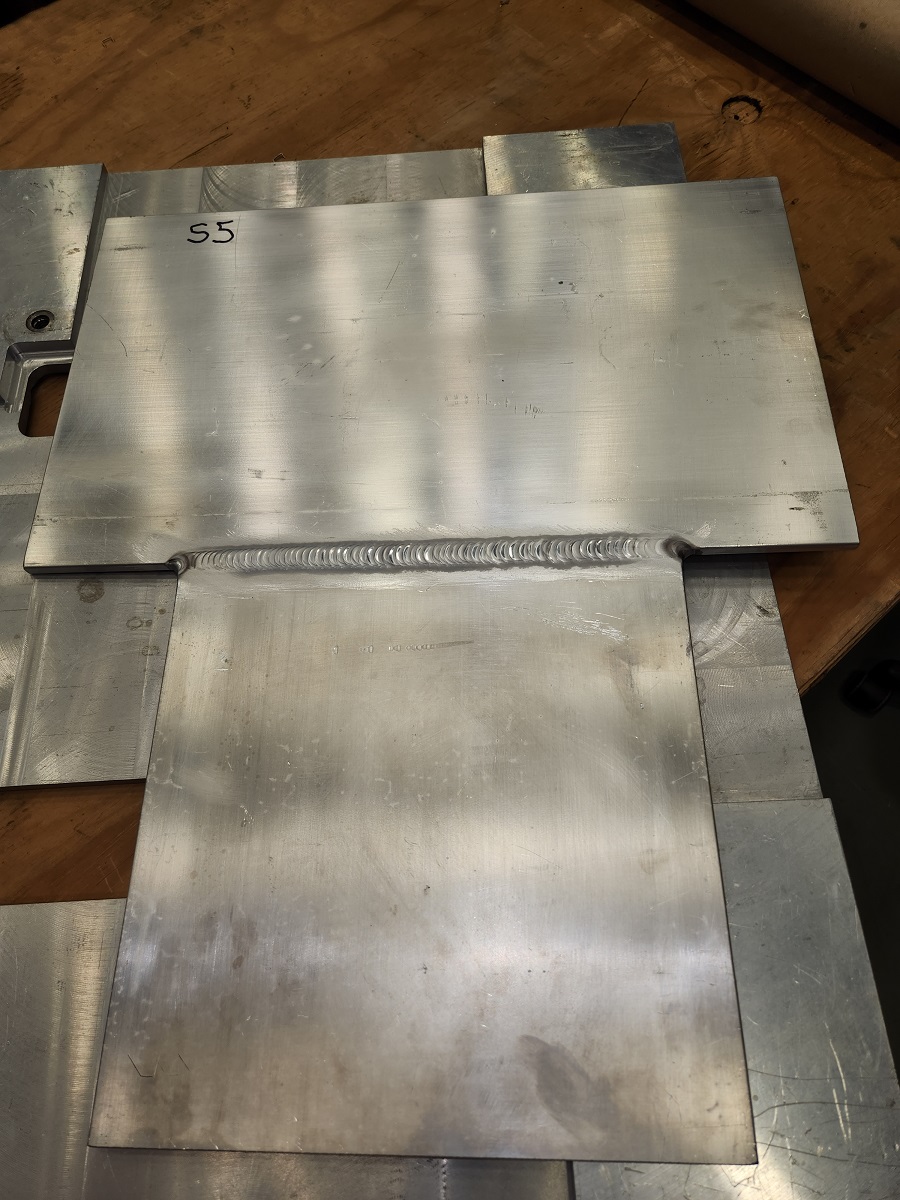 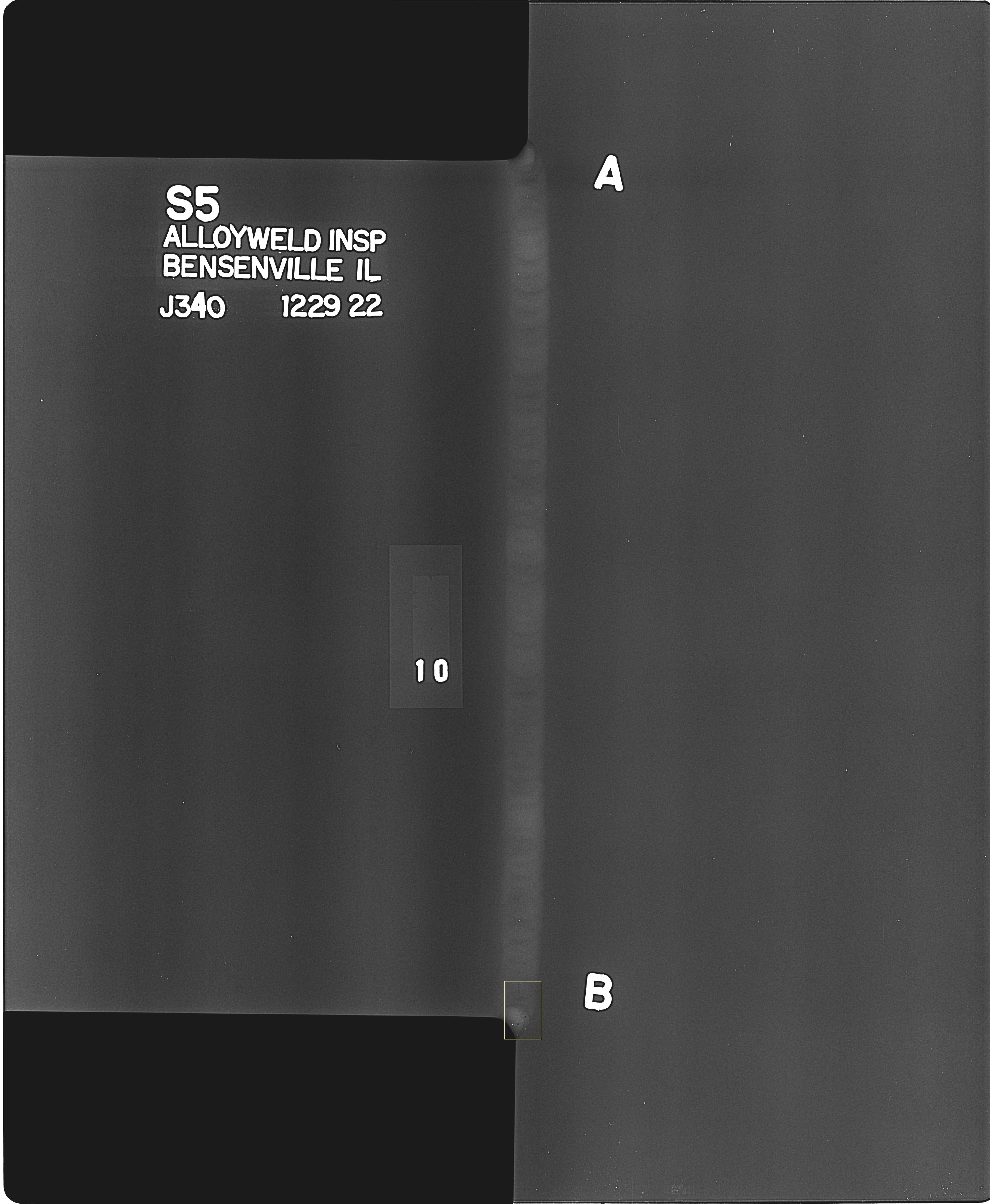 2
12/30/22
Horn 02-03
Horn 02-03 work continues. Rounding of the edges and removal of the flaws found during radiography.
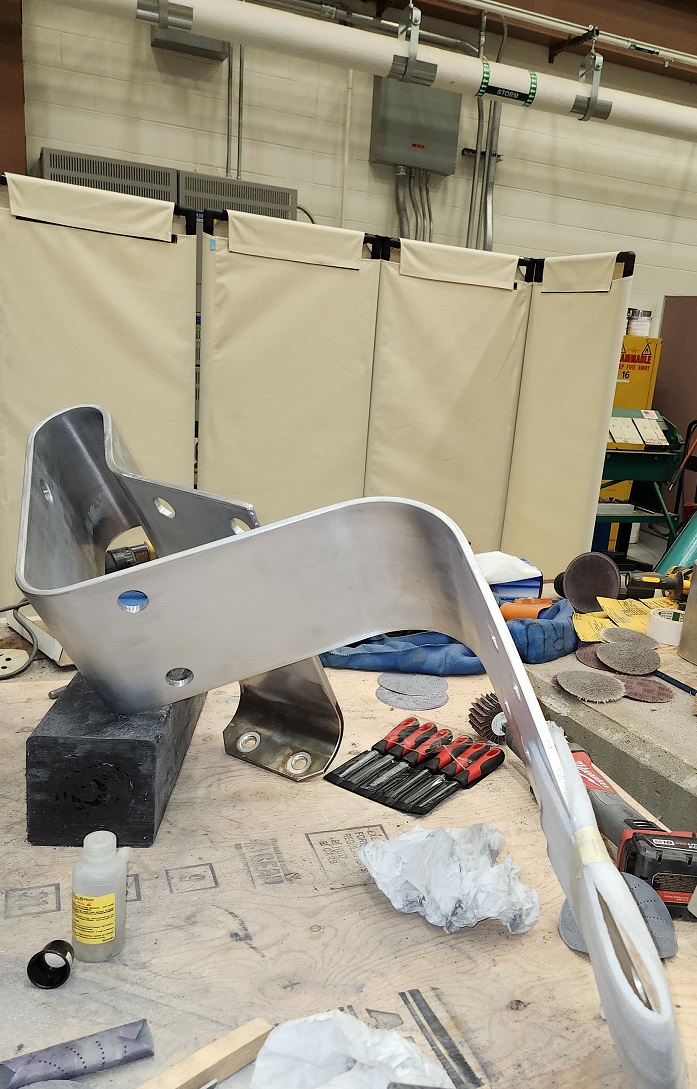 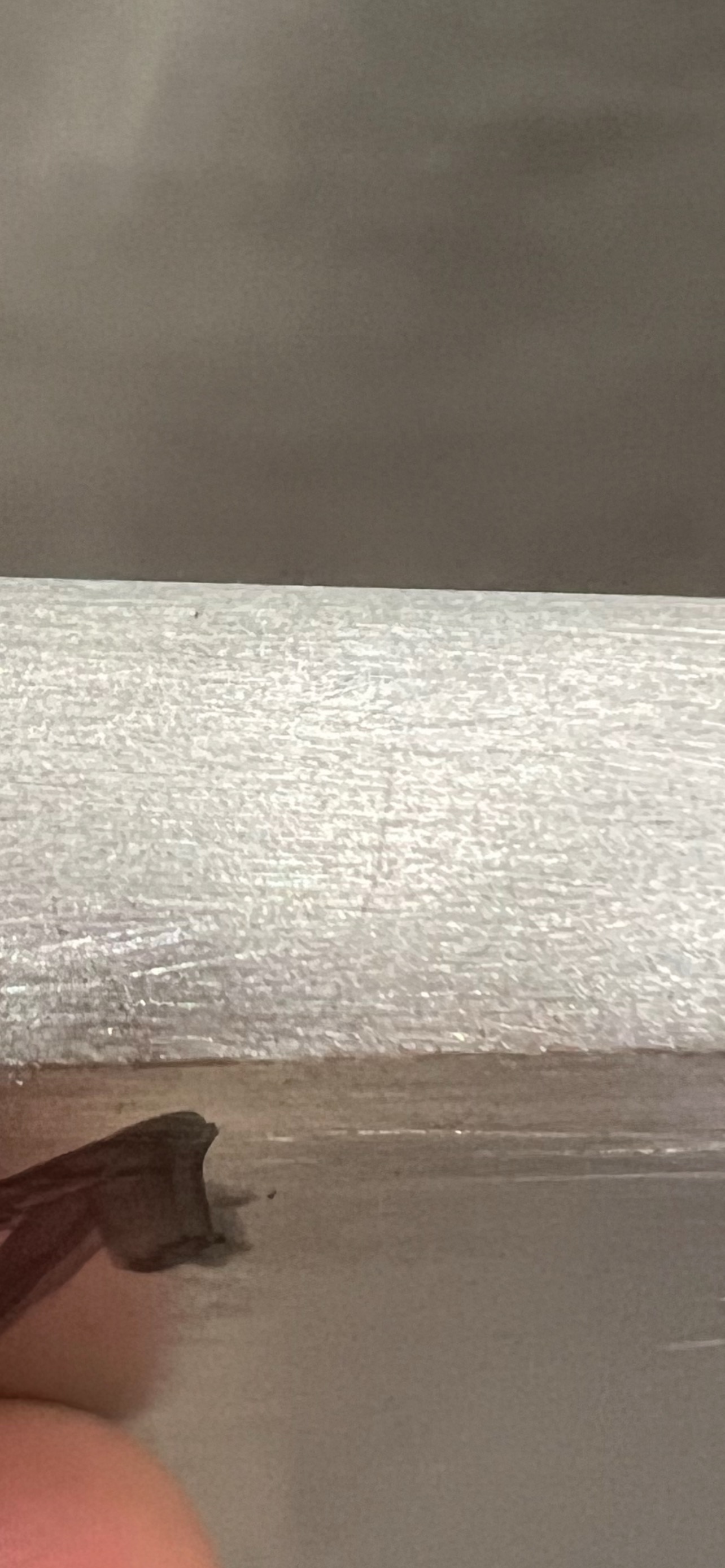 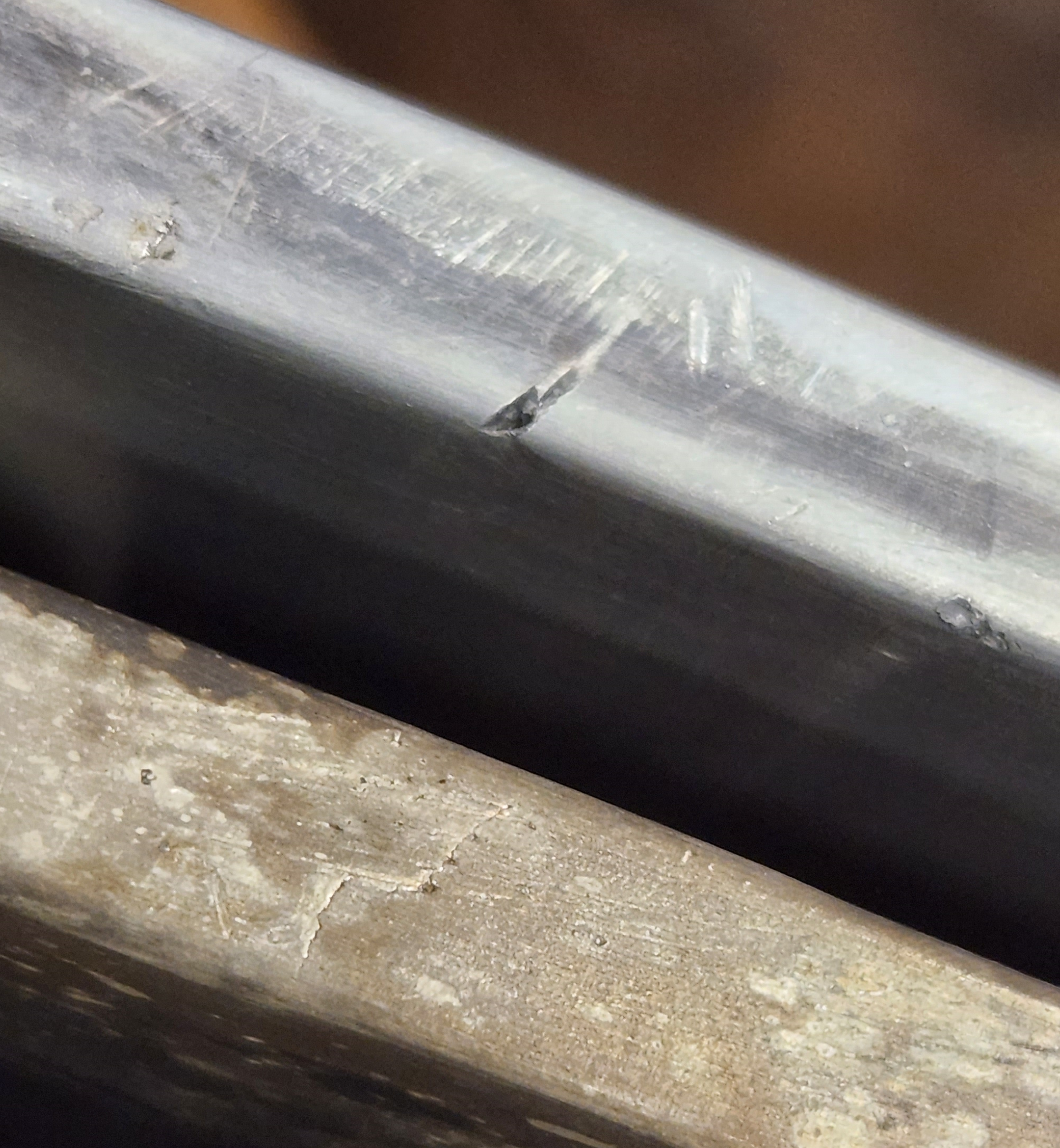 3
12/30/22
Moving forward
Weld tests of stripline and radiography of samples and then pulse testing of the Horn 02-03.  Horn 01-06 is finished testing for now.
Move of the coffin looking at 1/7 at 0600 unless weather problems arise.
Still looking like first week of February for all the work being complete.
4
12/30/22